Modelo tCP/IP
aula 08
Prof. Msc. Diovani Milhorim
Modelo TCP/IP
Antes do  desenvolvimento do  modelo  de  camadas ISO/OSI, o DoD (departamento de defesa americano) definiu seu próprio modelo  de rede conhecido  como modelo DoD de rede ou também modelo Internet de rede.  Posteriormente  este  modelo  passou  a  ser conhecido como modelo de camadas TCP/IP ou pilha TCP/IP
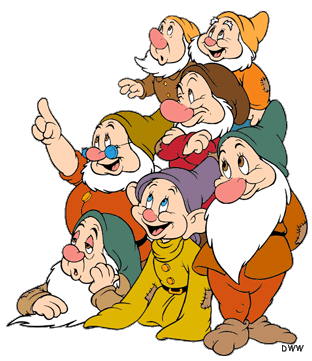 Modelo TCP/IP
O modelo TCP/IP quando comparado com o modelo OSI, tem duas camadas que se formam a partir da fusão de algumas camadas, são elas: as camadas de Aplicação (Aplicação, Apresentação e Sessão) e Rede (Link de dados e Física)
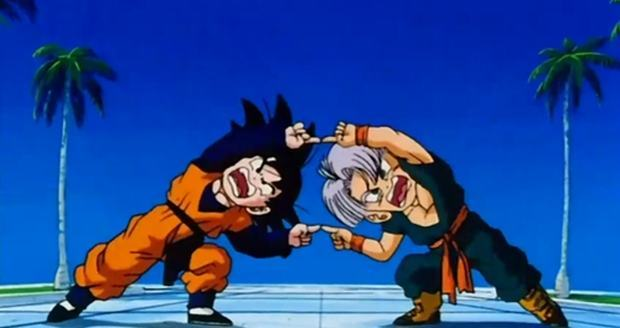 Modelo TCP/IP
Comparação
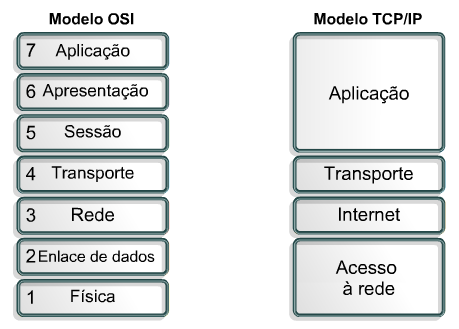 Modelo TCP/IP
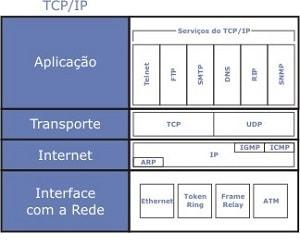 Comparação
Modelo TCP/IP
Funcionalidade: Camada de aplicação

A  camada superior, camada de aplicação é responsável por permitir que  as aplicações possam se comunicar através de hardware e software de diferentes sistemas operacionais e plataformas.
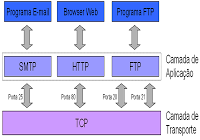 Modelo TCP/IP
Funcionalidade: Camada de Transporte

Fornece forma de comunicação entre duas aplicações (ponto a ponto).
Controle de fluxo e congestionamento.
Controle de erros.
Controle de retransmissões
Segmentação e reagrupamento das mensagens.
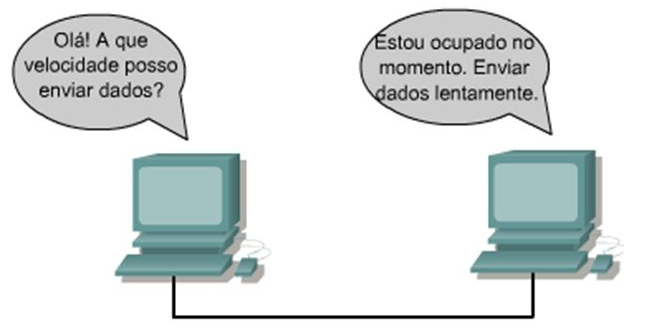 Modelo TCP/IP
Funcionalidade: Camada de Internet

Fornece comunicação entre duas máquinas.
Responsável pelo encaminhamento e rotas. 
Verifica a validade dos datagramas recebidos.
Recebe/envia mensagens ICMP de controle e informação e erros.
Envia datagramas IP.
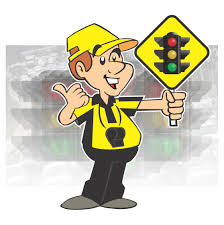 Modelo TCP/IP
Funcionalidade: Camada de acesso ao meio

Preocupa-se com transmissão de quadros e verificação de erros nesta transmissão.
A preocupação nesta camada é permitir o uso do meio  físico que  conecta  os computadores  na rede e  fazer com  que  os   bytes   enviados   por um  computador cheguem a  um  outro  computador
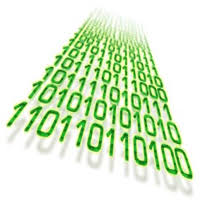 Modelo TCP/IP
Protocolos da pilha TCP/IP.

Os protocolos Tcp (transporte control protocol) e Ip (internet protocol) são os mais conhecidos de uma família de protocolos que se comumente é chamadada de familia tcp/ip.
Modelo TCP/IP
Protocolos da pilha TCP/IP.
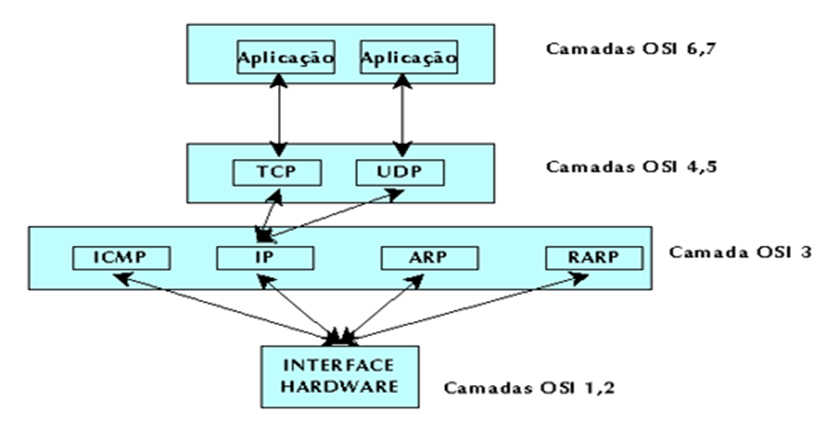 Modelo TCP/IP
Protocolos da pilha TCP/IP.
Protocolos de camada física.

Responsáveis pelo acesso a ao meio físico de acordo com a tecnologia de rede adotada.
Ethernet
Token ring
Wi-fi
Outros...
Modelo TCP/IP
Protocolos da pilha TCP/IP.
Protocolos de camada de internet

Responsáveis pelo endereçamento lógico e descoberta de caminhos.
IP – internet protocol - endereço lógico
ARP – Address resolution protocol - tradução mac/end. lógico
RARP – Reverse address resolution protocol - tradução end. lógico/mac
ICMP – Inter control message protocol - descoberta de rotas e gateways
Outros...
Modelo TCP/IP
Protocolos da pilha TCP/IP.
Protocolos de camada de Transporte

Responsável pelo gerenciamento da transmissão de dados entre dois serviços remotos. Temos apenas dois protocolos nesta camada:

TCP - Transmission control protocol - orientado à conexão
UDP - User datagrama protocol - não orientado à conexão
Modelo TCP/IP
Protocolos da pilha TCP/IP.
Protocolos de camada de aplicação

Responsáveis por prover comunicação às aplicações do sistema ou do usuário fornecendo um formato de comunicação já implementado.  Define a sintaxe e a semântica das mensagens trocadas entre aplicações.
HTTP - hiper text transfer protocol - páginas web
FTP - file transfer protocol - trasnferência de arquivos.
SMTP - simple mail transfer protocol - envio de e-mail
POP - post office protocol - recebimento de e-mail
SSH - secure shell.
Modelo TCP/IP
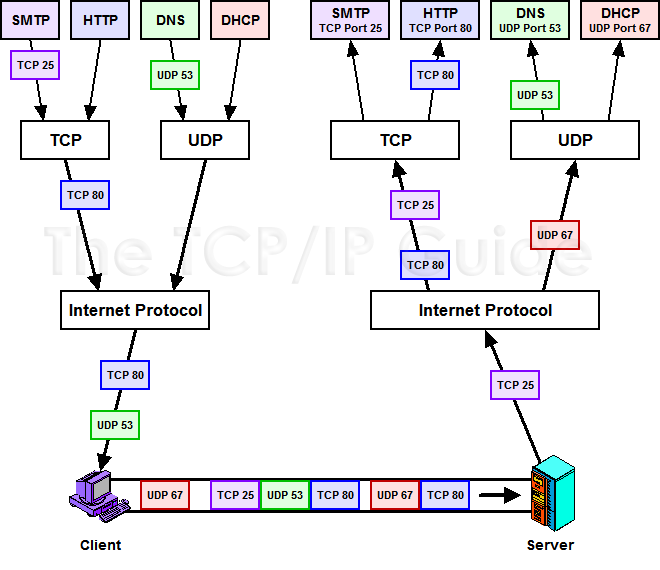 Protocolos da pilha TCP/IP.

A transmissão de dados entre dois host através da família de protocolos TCP/IP se dará obrigatoriamente com uso dos protocolos de transporte (TCP e UDP) e protocolo IP.
Modelo TCP/IP
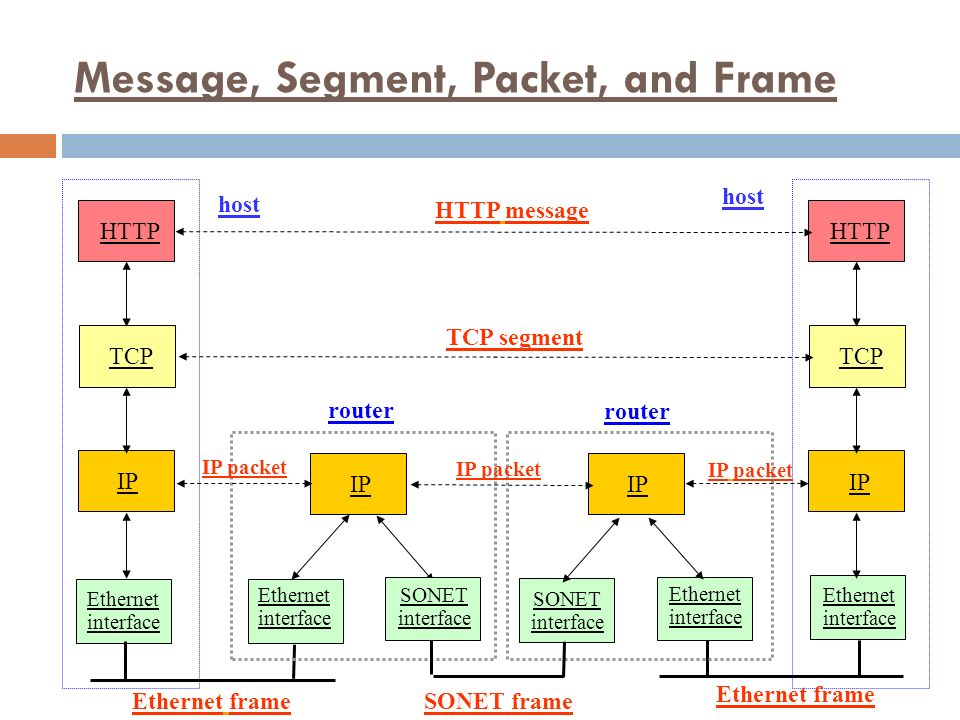 Protocolos da pilha TCP/IP.

O fluxo de informações pela rede irá envolver todas as camadas do modelo. O dispositivo só irá acessar os cabeçalho necessário para realização de sua atividade.
DESAFIO !!!!!
Para conectar dois pontos através de uma rede TCP/IP, usando um protocolo com característica de entrega confiável e em sequência, deve-se utilizar o protocolo:
a) ARP
b) ICMP
c) RTP
d) TCP
e) UDP
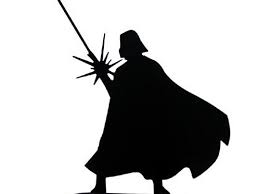 DESAFIO !!!!!
A arquitetura TCP/IP se divide em camadas. Assinale a opção que apresenta todas as camadas pertencentes a essa arquitetura.

a) transporte e rede
b) aplicação, transporte e rede
c) apresentação, aplicação, transporte e rede
d) apresentação e rede
e) aplicação, transporte, inter-rede e rede
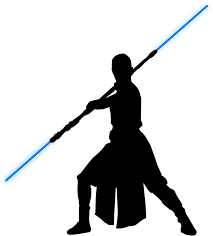 DESAFIO !!!!!
São usados quatro níveis de endereços em uma internet que emprega os protocolos TCP/IP. Relacione adequadamente algumas das camadas do modelo TCP/IP, listadas a seguir, com os respectivos endereços. 



A sequência está correta em 

A (1) Endereços lógicos, (2) Endereços de portas, (3) Endereços específicos, (4) Endereços físicos
B (1) Endereços de portas, (2) Endereços específicos, (3) Endereços físicos, (4) Endereços lógicos
C (1) Endereços físicos, (2) Endereços lógicos, (3) Endereços de portas, (4) Endereços específicos
D (1) Endereços específicos, (2) Endereços de portas, (3) Endereços lógicos, (4) Endereços físicos
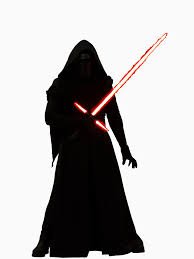 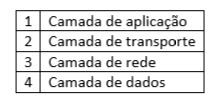 DESAFIO !!!!!
Sobre os protocolos de transporte do TCP/IP analise as afirmativas abaixo:
1. Por ser orientado a conexão, o TCP garante a entrega, bem como a taxa de transmissão, e, o tempo para entrega dos pacotes.
2. O TCP possui um mecanismo de controle de congestionamento.
3. O UDP é responsável por estabelecer conexão lógica entre o transmissor e receptor de uma determinada transmissão.
4. O UDP não oferece garantia quanto a atrasos.
Assinale a opção que se aplica aos quatro itens acima:

Todas são verdadeiras.
4 é falsa.
1 e 2 são falsas.
2 e 4 são verdadeiras.
Todas são falsas.
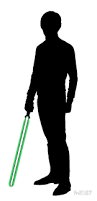